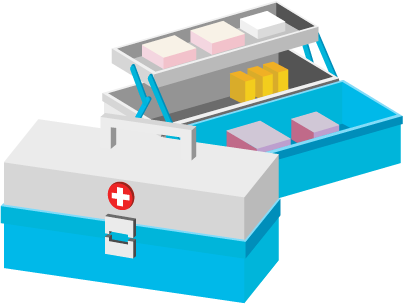 Остановим
 туберкулёз 
вместе!
24 марта
24 марта
ВСЕМИРНЫЙ ДЕНЬ БОРЬБЫ 
ПРОТИВ ТУБЕРКУЛЁЗА
ТУБЕРКУЛЁЗ
24 марта
Туберкулез – инфекционное заболевание, возбудителем которого является микобактерия туберкулёза (в народе её называют палочкой Коха). Эта болезнь поражает все органы и системы, но в 90% случаев поражаются легкие.
ТБ является заразной болезнью. Как и простудные заболевания, он распространяется по воздуху. Заразны только те люди, которые больны ТБ легких. При кашле, чихании, разговоре или плевании эти люди выделяют в воздух ТБ бактерии, называемые бациллами. Для инфицирования человеку достаточно вдохнуть лишь незначительное ИХ количество.
www.themegallery.com
ФАКТЫ
24 марта
В целом, в настоящее время одна треть мирового населения инфицирована бациллами ТБ.
5-10 % людей, инфицированных бациллами ТБ (но не инфицированных ВИЧ), заболевают или становятся заразными на каком-либо этапе их жизни. Риск развития ТБ у людей, инфицированных ВИЧ и ТБ, гораздо выше
Подсчитано, что в 2009 году в мире произошло 1,7 миллиона случаев смерти от ТБ (в том числе 380 000 людей с ВИЧ), то есть ежедневно происходило около 4 700 случаев смерти.
В 2009 году произошло 9,4 миллиона новых случаев заболевания туберкулезом, из которых 80% пришлось только на 22 страны. Показатель глобальной заболеваемости туберкулезом на душу населения снижается, но это снижение идет очень медленно - менее 1%.
www.themegallery.com
по материалам: http://www.who.int/mediacentre/factsheets/fs104/ru/index.html
ФАКТЫ
24 марта
Туберкулез - это всемирная пандемия. Среди 15 стран с самыми высокими показателями заболеваемости туберкулезом 13 находятся в Африке, в то время как треть всех новых случаев заболевания происходит в Индии и Китае.
Туберкулез с множественной лекарственной устойчивостью (МЛУ-ТБ) является формой туберкулеза, не поддающейся стандартной терапии препаратами первой линии. МЛУ-ТБ присутствует практически во всех странах, охваченных обзорами ВОЗ и ее партнеров.
По оценкам, в 2008 году произошло 440 000 новых случаев заболевания МЛУ-ТБ, при чем более 50% всех случаев в мире пришлось на три страны - Индию, Китай и Российскую Федерацию.
по материалам: http://www.who.int/mediacentre/factsheets/fs104/ru/index.html
www.themegallery.com
Ежегодно 24 марта проводится Всемирный день борьбы с туберкулезом
24 марта
Именно 24 марта 1882 года Роберт Кох объявил об открытии возбудителя, что дало возможность изучать палочку дальше и находить способы борьбы с ней. К сожалению, проблема туберкулеза все еще актуальна, в отличие от побежденной натуральной оспы. Ежегодно в мире от осложнений туберкулеза умирает 2-3 миллиона человек.
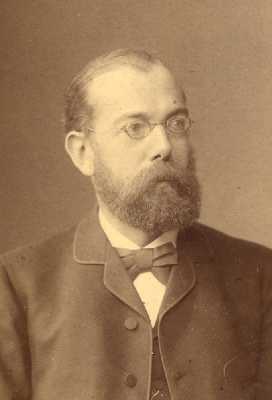 www.themegallery.com
КАК МОЖНО ЗАРАЗИТЬСЯ ТУБЕРКУЛЁЗОМ?
24 марта
Основной источник инфекции – больной с открытой формой туберкулёза. Микобактерии туберкулёза переносятся  по воздуху невидимыми мельчайшими капельками мокроты, которые выделяются при кашле, чихании, разговоре.
При вдыхании зараженного воздуха микобактерии туберкулёза попадают в организм здорового человека и вызывают заболевание. Реже встречается пищевой путь передачи инфекции – через сырое молоко, мясо, яйца от больных туберкулёзом животных и птиц. Заразиться также можно при пользовании полотенцем, посудой, постелью больного.
www.themegallery.com
Устойчива ли палочка Коха во внешней среде?
24 марта
Микобактерии туберкулёза достаточно устойчивы во внешней среде. Например: в высохшей мокроте сохраняет свою жизнеспособность до 1,5 лет, на страницах книг – до 1,5 месяцев, достаточно быстро погибает при попадании прямых солнечных лучей (через 1-2 часа), при ультрафиолетовом облучении они погибают спустя несколько минут, под воздействием хлорсодержащих препаратов – через 6 часов.
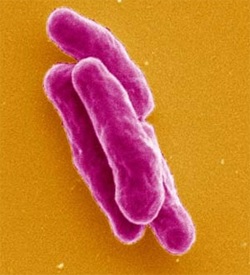 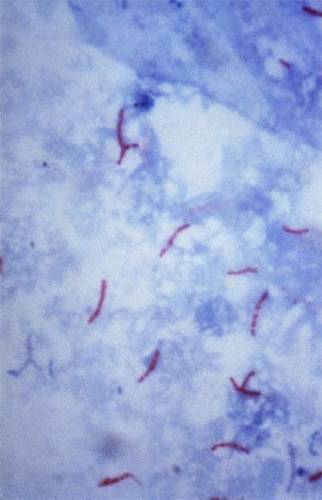 www.themegallery.com
Какие факторы способствуют развитию туберкулёза?
24 марта
ФАКТОРЫ
РИСКА ЗАБОЛЕВАНИЯ
ТУБЕРКУЛЁЗОМ
К факторам, способствующим развитию туберкулёза, относятся: недостаточное и неполноценное питание, недостаток витаминов, частые простудные заболевания, постоянный стресс и курение.
К факторам, способствующим развитию туберкулёза, относятся: недостаточное и неполноценное питание, недостаток витаминов, частые простудные заболевания, постоянный стресс и курение.
Существует так же группа соматического риска заболевания туберкулезом – это больные сахарным диабетом, язвенной болезнью желудка и 12-перстной кишки, оперированным желудком, хроническими неспецифическими заболеваниями легких (например, хронический бронхит), с ВИЧ-инфекцией. Велик риск  заболевания туберкулёзом
www.themegallery.com
кровохарканье
похудание
длительный кашель более 2-3 недель
Каковы основные признаки туберкулёза?
24 марта
п
р
и
з
н
а
к
и
п
р
и
з
н
а
к
и
периодическое или             
                   постоянное
повышение температуры тела.
общая слабость
боль в грудной клетке
потеря аппетита
www.themegallery.com
У 10 – 15% больных на начальной стадии туберкулёз ничем не проявляется и является случайной находкой при профилактическом флюорографическом обследовании. У 1/3 больных отмечаются только симптомы  функционального характера – быстрая утомляемость, повышенная раздражительность, снижение трудоспособности, слабость. Эти больные длительно считают себя здоровыми, за медицинской помощью не обращаются и представляют опасность для окружающих.
Может ли туберкулёз протекать без жалоб?
24 марта
www.themegallery.com
Что нужно делать, если возникло подозрение на туберкулёз?
24 марта
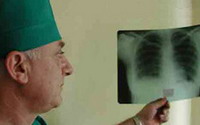 При появлении первых же признаков заболевания необходимо немедленно обратиться в лечебное учреждение и обследоваться на туберкулёз. Основным методом ранней диагностики туберкулёза у взрослых является флюорографическое обследование органов грудной клетки, а среди детей и подростков - туберкулинодиагностика (реакция  
    Манту с 2ТЕ).
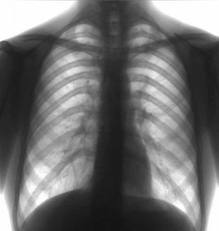 www.themegallery.com
Излечим ли туберкулёз?
24 марта
При своевременном выявлении туберкулеза и неукоснительном соблюдении предписанного врачом режима лечения туберкулёз излечим. Лечение длится 6-8 месяцев, реже до 1 года и более. Если больной прерывает лечение, туберкулёз вспыхивает вновь, но с большей силой. При этом микобактерии могут приобрести устойчивость к противотуберкулезным препаратам, развивается лекарственно устойчивый туберкулез, полностью излечить который очень трудно, а иногда невозможно.
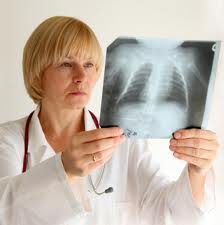 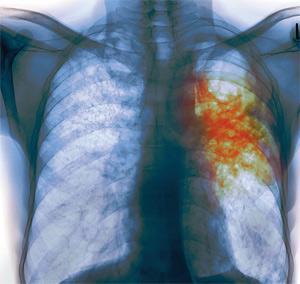 www.themegallery.com
ВИЧ и ТБ
24 марта
ВИЧ и ТБ представляют собой смертельное сочетание, компоненты которого ускоряют развитие друг друга. ВИЧ ослабляет иммунную систему. Вероятность заболевания ТБ человека, инфицированного ВИЧ и бациллами ТБ, во много раз выше, чем у человека, не инфицированного ВИЧ. ТБ является основной причиной смерти ВИЧ-инфицированных людей. В Африке ВИЧ является единственным значимым фактором, определяющим возрастающую заболеваемость ТБ с 1990 года.
по материалам: http://www.who.int/mediacentre/factsheets/fs104/ru/index.html
ВОЗ и ее международные партнеры создали Рабочую группу по борьбе с ТБ/ВИЧ, которая разрабатывает глобальную политику в области борьбы с ВИЧ-ассоциированным ТБ и информирует относительно того, как совместными усилиями направить борьбу с ТБ и ВИЧ против этой смертельной комбинации. Временная политика в области совместной борьбы с ТБ/ВИЧ предусматривает действия по созданию механизмов сотрудничества между программами по борьбе с ТБ и ВИЧ/СПИДом, уменьшению бремени ТБ среди населения и бремени ВИЧ среди людей, больных ТБ.
www.themegallery.com
Как оградить себя от заражения туберкулёзом?
п
р
о
ф
и
л
а
к
т
и
к
а
направления:
санитарное – это обучение больного правилам поведения в обществе, влажная уборка  в помещении, где находится больной и своевременное полноценное лечение самого больного
специфическое: а) вакцинация и ревакцинация БЦЖ, б) химиопрофилактика – лицам из контакта с туберкулезной инфекцией и инфицированным лицам;
общие мероприятия – рациональный режим труда и отдыха, рациональное питание, отказ от курения и алкоголя.
www.themegallery.com
БУДЬТЕ ЗДОРОВЫ!
24 марта
ВСЕМИРНЫЙ ДЕНЬ БОРЬБЫ 
ПРОТИВ ТУБЕРКУЛЁЗА